IL TRATTAMENTO NUTRIZIONALE DELL’ANEMIA
Dott.ssa Sara quercia, phd
Maria cecilia hospital, cotignola (RA)
IL CASO CLINICO
Donna, nata il 13/07/1965, sottoposta a diversione biliopancreatica secondo Scopinaro (anni 40 all’intervento), peso di partenza 118 kg, alta 165 cm, BMI 43,3 kg/m2.

Ripetuti ricoveri per malassorbimento calorico e proteico, sottoposta a nutrizione parenterale totale.

Esami ematici attuali:
Emoglobina 8,5 g/L 
Ematocrito 25%
Ferritina <10 μg/L
Albumina 2,8 g/dL 
Vitamina B12 170 pg/mL
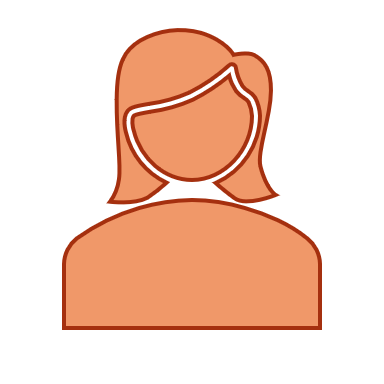 [Speaker Notes: Intervento nel 2005
Anamnesi patologica remota: tromboflebiti arti inferiori, IPA (ipertensione arteriosa polmonare).
Visita ginecologica negativa, sangue occulto nelle feci negativo, menopausa non chirurgica a 45 anni.
Terapia farmacologica: Lixiana e diuretici
Lixiana: prevenzione ictus ed embolia sistemica in pz con fibrillazione atriale non valvolare, nel trattamento della trombosi venosa profonda (TVP) e dell'embolia polmonare (EP) e per la prevenzione delle recidive di TVP ed EP negli adulti]
IL TRATTAMENTO NUTRIZIONALE DELL’ANEMIA 
E DEL MALASSORBIMENTO PROTEICO
IL TRATTAMENTO NUTRIZIONALE: 
GIORNATA TIPO
[Speaker Notes: Altre fonti di Fe sono le uova]
IL TRATTAMENTO NUTRIZIONALE: 
GIORNATA TIPO E INTEGRATORI
Integratore alimentare con vitamine e minerali (preferibile che contenga ferro in associazione alla vitamina C)
Per evitare la problematica del malassorbimento, la B12 è da preferire in forma sublinguale.
Grazie